Super Falafel, LLC

Harvey Scribner
President/General Manager

2118 North 13th Street
Philadelphia, PA  19122

Phone:  215-555-1212
Fax:  215-555-1213

Email:  hscribnercaa@gmail.com
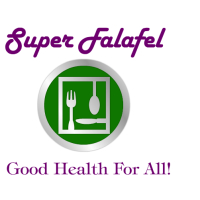 http://caatech2012.weebly.com/super-falafel.html